データの調べ方
重要語句
次の□に当てはまる
重要語句を答えましょう。
数直線の上にデータをドット（点）で表した図を、
ドットプロットといいます。
50
60
70
80
資料を整理するために用いる
区間を階級
といいます。
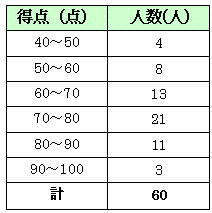 このような表を度数分布表、
各階級の資料に入る数を度数
といいます。
(日)
10
このようなグラフを
柱状グラフ、または
ヒストグラム
といいます。
9
8
7
6
5
4
3
2
1
0
10
15
20
25
30
35
40
45
50
(回)
10
7
7
7
6
7
5
7
資料の値の平均を、平均値といいます。

平均値=値の合計÷数
資料で一番大きい値を最大値、
一番小さい値を最小値といいます。
また、最大値と最小値の差を
ちらばりの範囲といいます。
[Speaker Notes: レンジ]
資料の値を大きさの順に並べた時の中央の値を中央値、または
メジアンといいます。
50
60
70
80
[Speaker Notes: メディアン]
50
60
資料の中で、最も多く
出てくる値を最頻値、
またはモードといいます。
平均値･中央値･最頻値の
ように、資料の特徴を表す
値を代表値といいます。